Белова Ольга Александровна 
Учитель информатики
Правила игры
В игре принимают участие 2 команды - "Команда Телезрителей" и "Команда Знатоков»
ТЕЛЕЗРИТЕЛИ задают вопросы ЗНАТОКАМ, а ЗНАТОКИ за 1 минуту должны найти ответ на поставленный вопрос. 
Если ЗНАТОКИ правильно отвечают на вопрос, они зарабатывают очко. 
Если ЗНАТОКИ неправильно отвечают на вопрос, очко получают ТЕЛЕЗРИТЕЛИ. Кроме очка, Телезритель, на чей вопрос ЗНАТОКИ не смогли дать правильный ответ, получает приз. 
Правильность ответа определяет Ведущий игры. 
ЗНАТОКИ имеют право отвечать на вопрос без минуты обсуждения. Если этот ответ будет признан правильным, то ЗНАТОКИ получают "дополнительную минуту" на обсуждение, которую могут использовать при поиске правильного ответа на один из вопросов данной игры. 
Игра идет до 6 очков. Победителем игры становится команда, набравшая 6 очков. 
Игровой стол разделен на 13 секторов. В 12-ти секторах находятся конверты с вопросами от телезрителей. В 13-ом секторе играет вопрос от Телезрителей с черным ящиком. 
Какой вопрос будет задан ЗНАТОКАМ, "определяет" стрелка волчка. Если стрелка указывает на сектор, который уже играл, то ЗНАТОКАМ задается вопрос из следующего по часовой стрелке сектора.
1
2
13
3
12
4
5
11
6
10
7
9
8
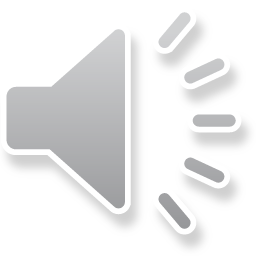 Назовите имя и фамилию первой женщины программиста. Дочери известного поэта Джорджа Байрона.
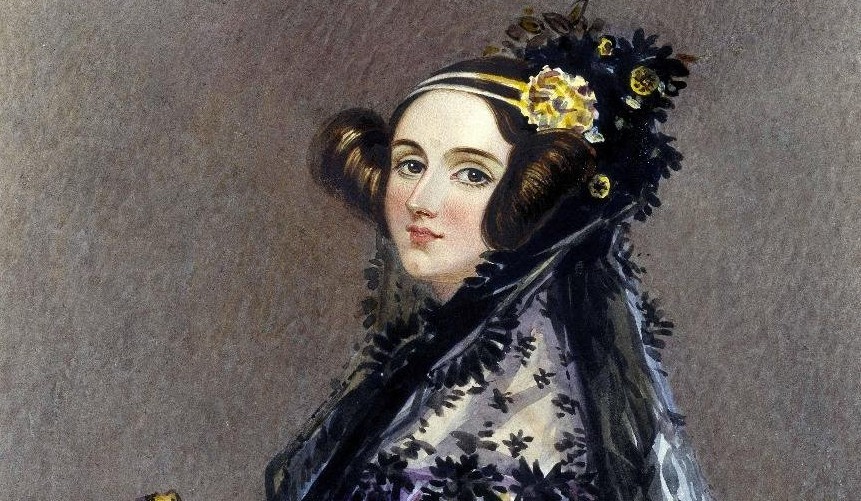 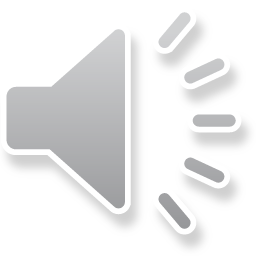 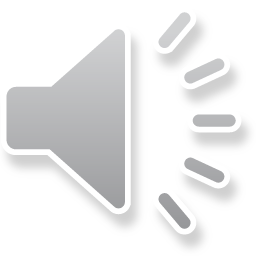 НАЗАД
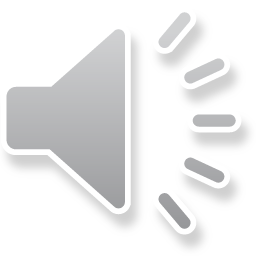 Ада Августа Лавлейс
НАЗАД
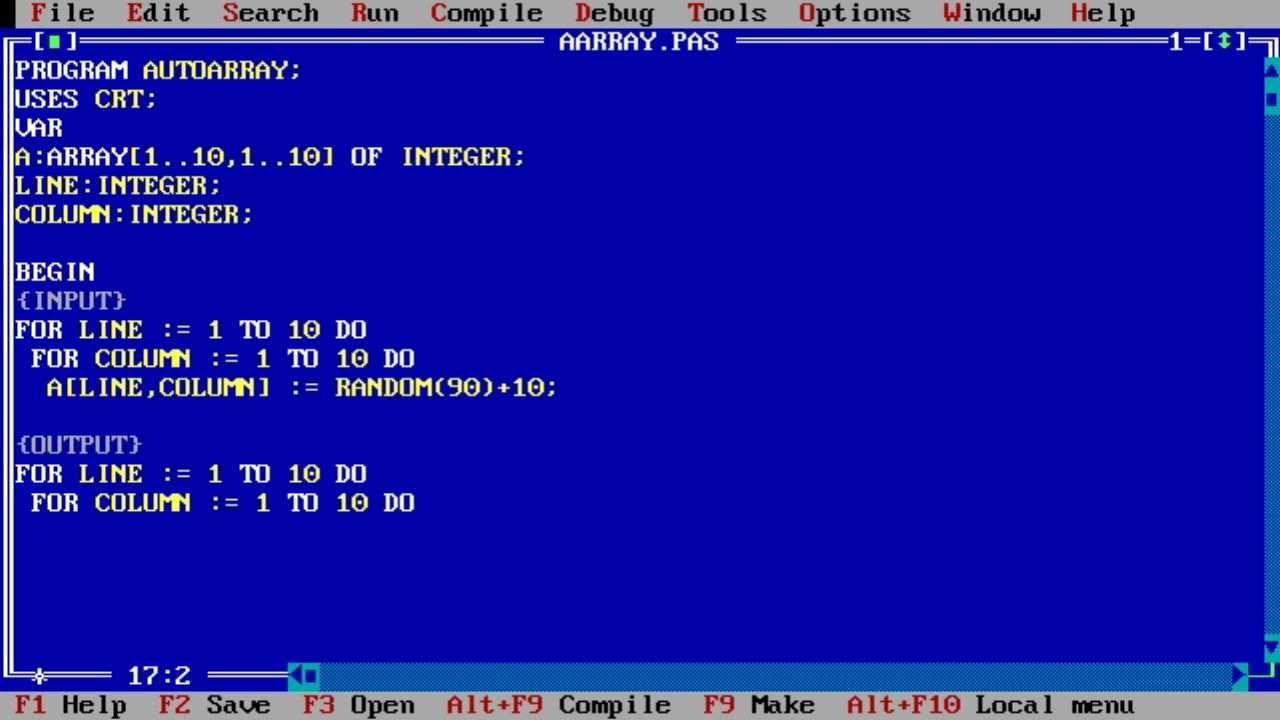 Какой из языков программирования представлен на экране?
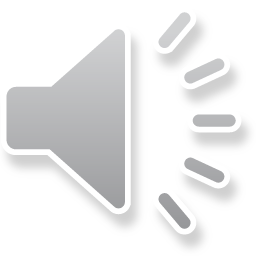 НАЗАД
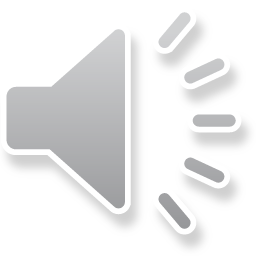 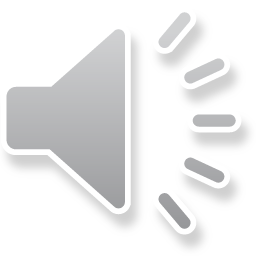 Pascal
НАЗАД
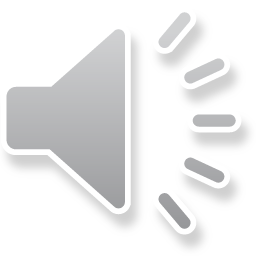 В каком году появилась первая компьютерная сеть, ставшая прообразом интернета. Как она называлась?
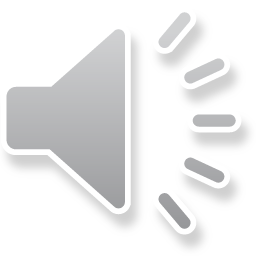 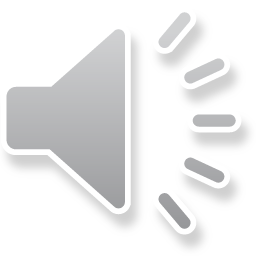 НАЗАД
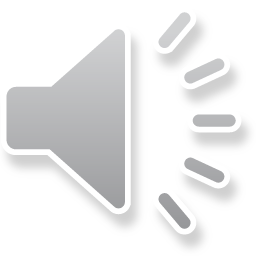 ARPANET 1969год
НАЗАД
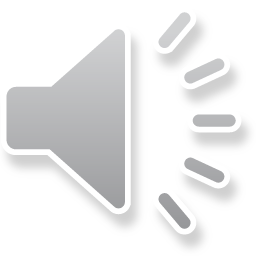 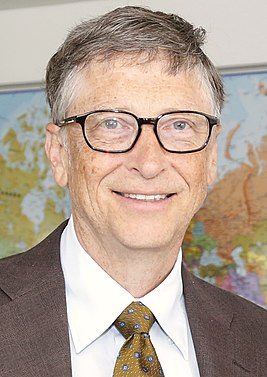 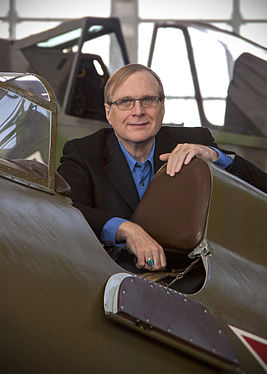 Назовите основателей корпорации Microsoft.
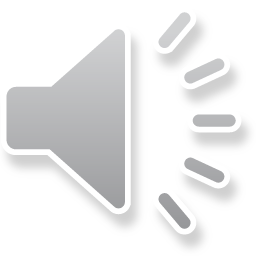 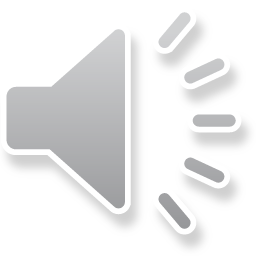 НАЗАД
Билл Гейтс и Полл Аллен
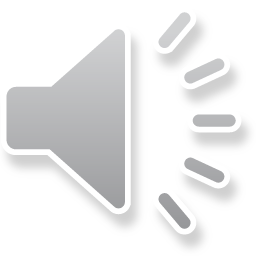 НАЗАД
Эта графика основан на математическом описании элементарных геометрических объектов, обычно называемых примитивами, таких как: точки, линии, сплайны, кривые Безье, круги и окружности, многоугольники.
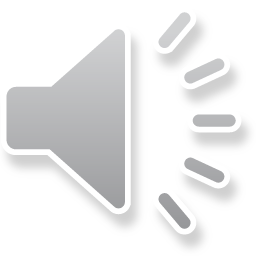 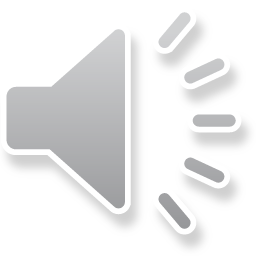 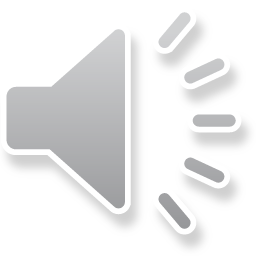 НАЗАД
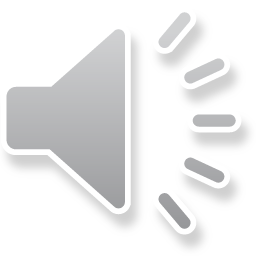 Векторная графика
НАЗАД
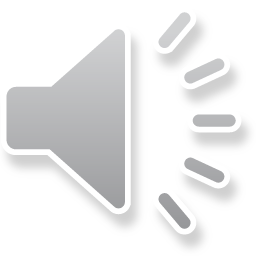 Как называется процесс преобразования графической информации из аналоговой формы в дискретную?
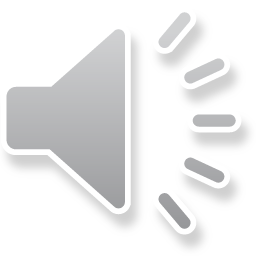 НАЗАД
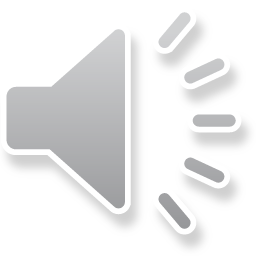 Пространственная дискретизация
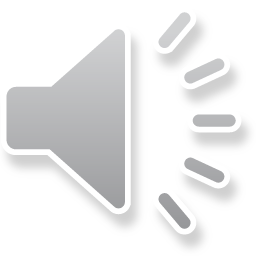 НАЗАД
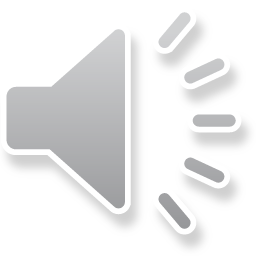 От имени какого математика произошла слово алгоритм.
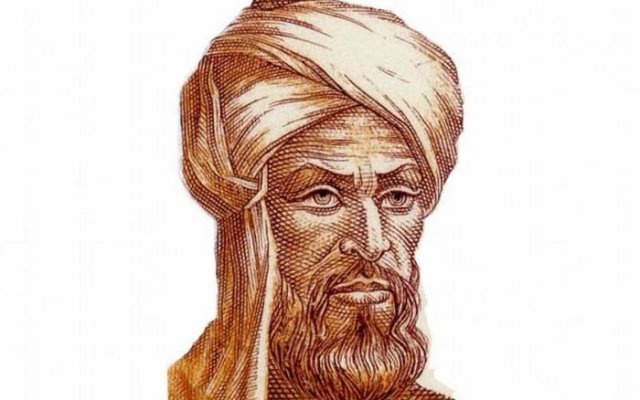 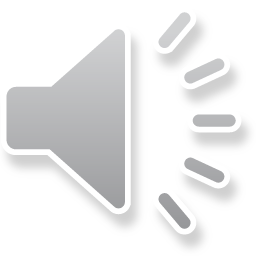 НАЗАД
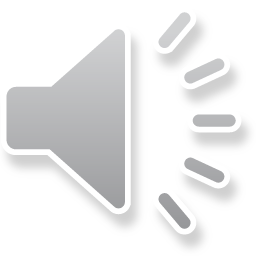 Мухаммед Аль-Хорезми
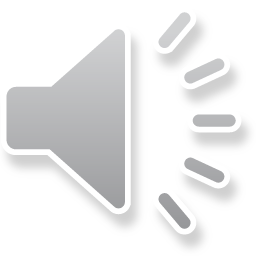 НАЗАД
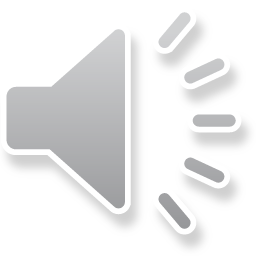 Организация, предоставляющая пользователю услуги доступа к сети интернет.
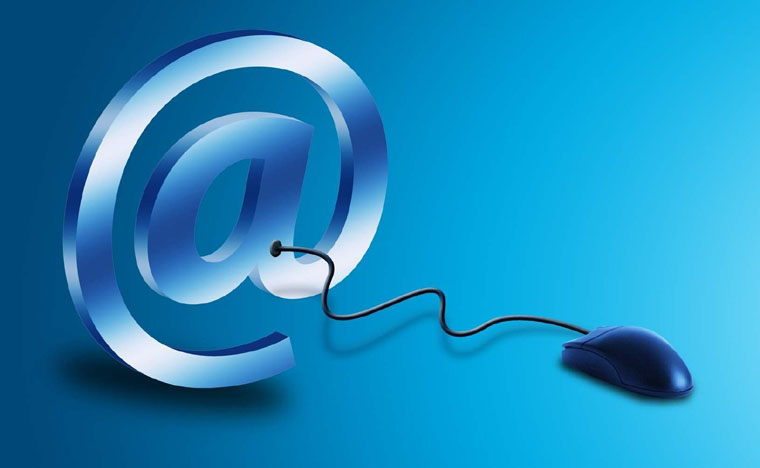 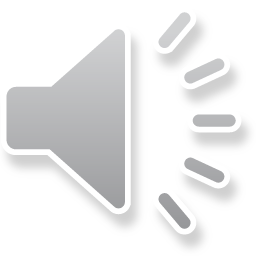 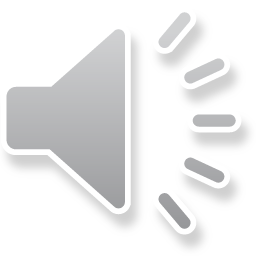 НАЗАД
Провайдер
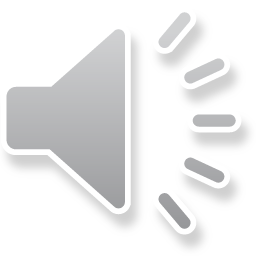 НАЗАД
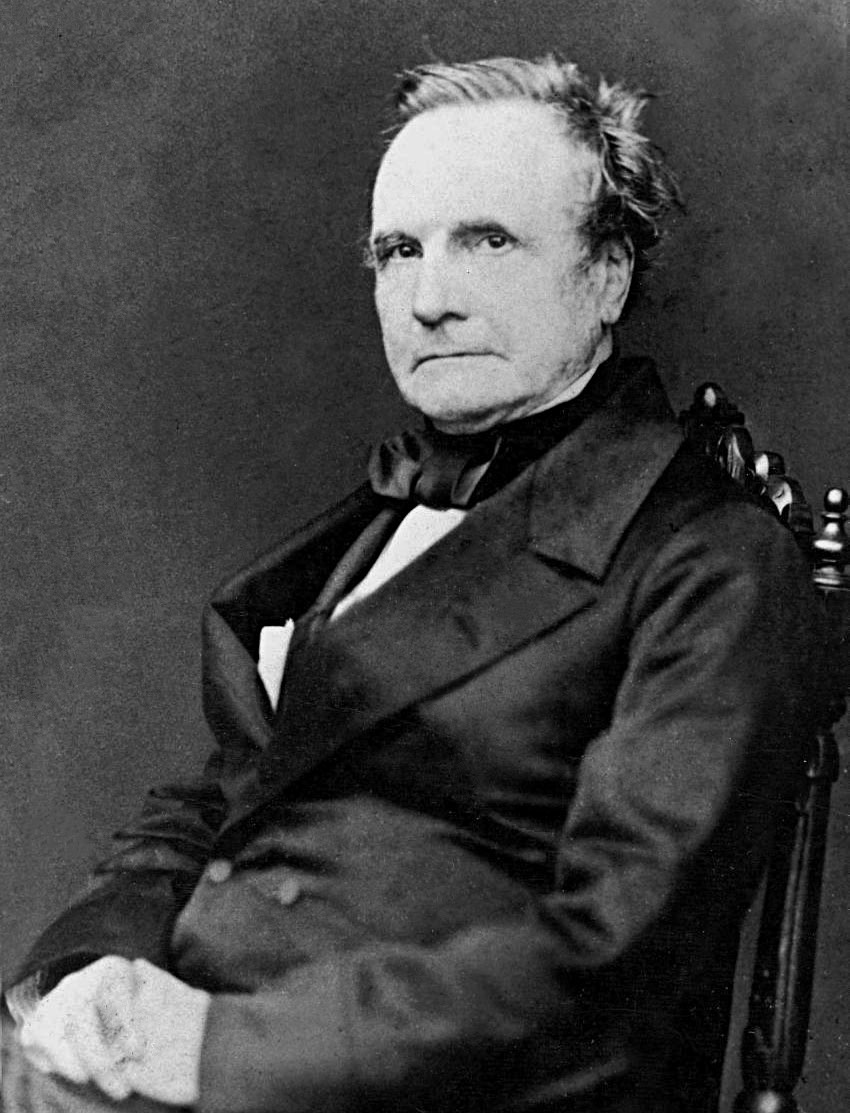 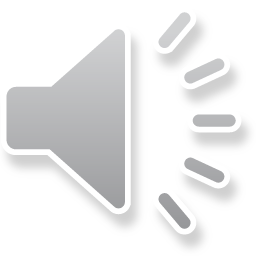 Чем известен Чарльз Бэббидж?
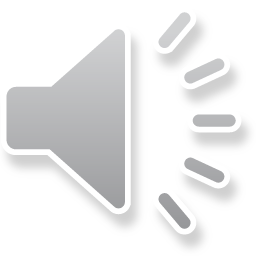 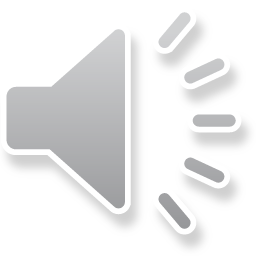 НАЗАД
Английский математик, изобретатель первой аналитической вычислительной машины.
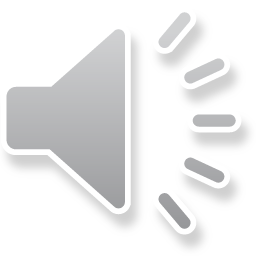 НАЗАД
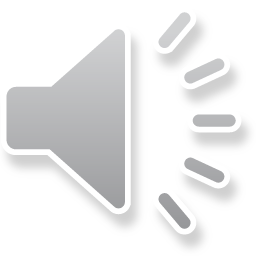 Перечислите основные виды начертания шрифта.
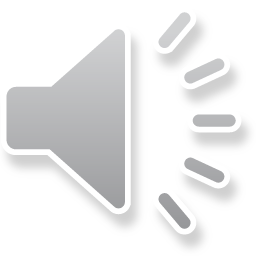 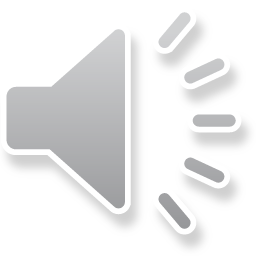 НАЗАД
Жирный, курсив, подчеркнутый, полужирный
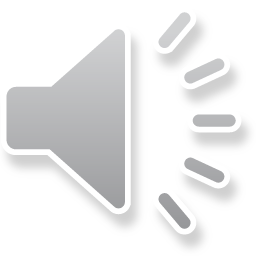 НАЗАД
Черный Ящик
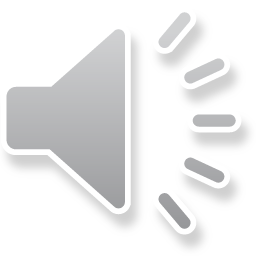 Это устройство перекочевало на компьютер с игровой приставки в 1996 году.
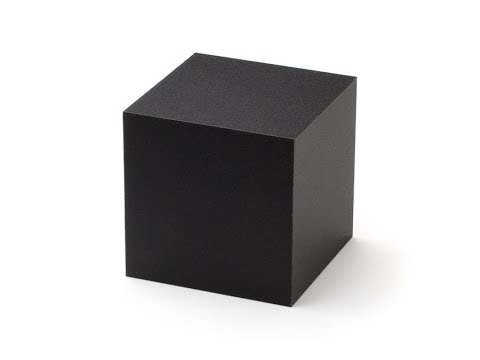 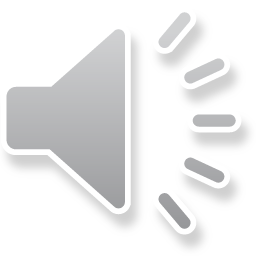 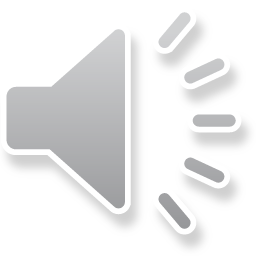 НАЗАД
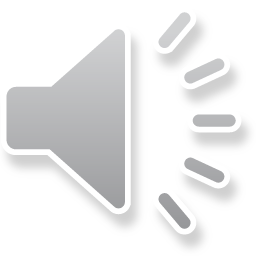 Геймпад (джойстик)
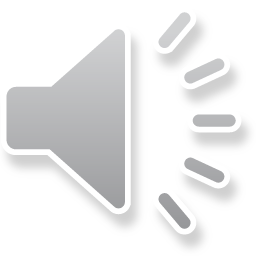 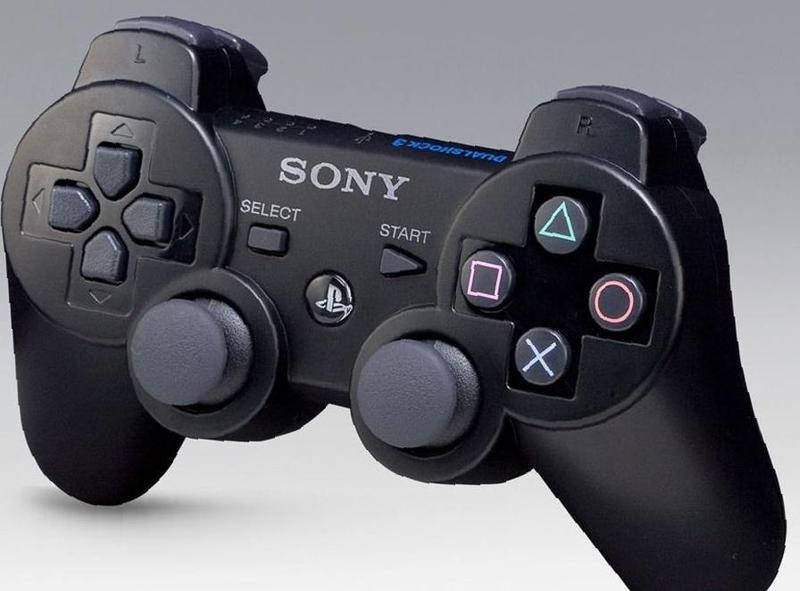 НАЗАД
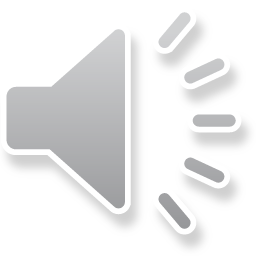 Книгу по какому языку программирования химики называют книгой про ионы углерода?
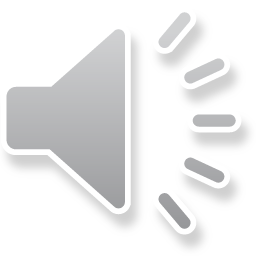 НАЗАД
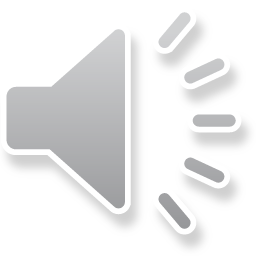 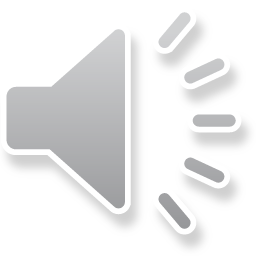 С++
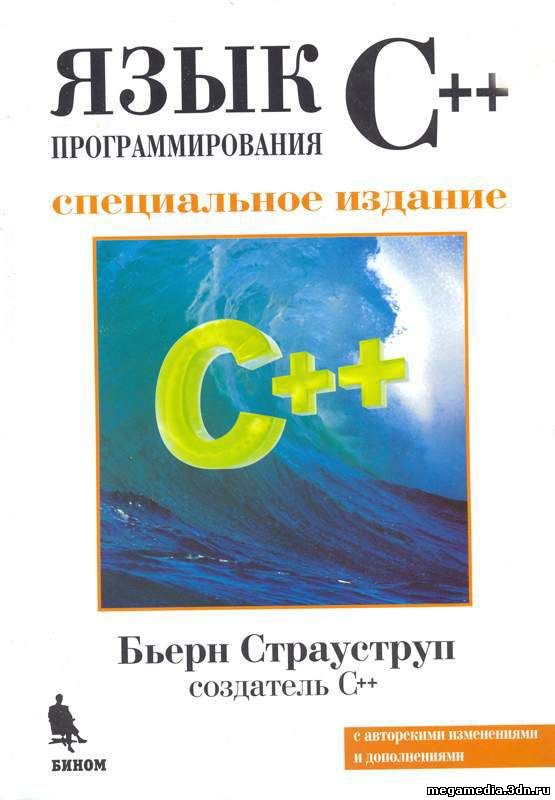 НАЗАД
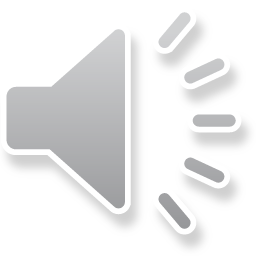 Сколько и какие существуют связи в Системе Управления Базами Данных MS Access?
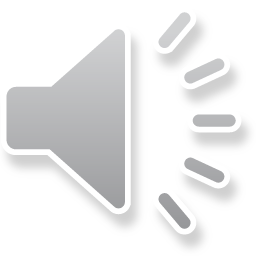 НАЗАД
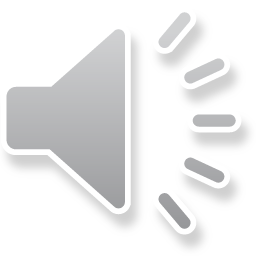 Три: 1 к 1, 1 ко многим и многие ко многим
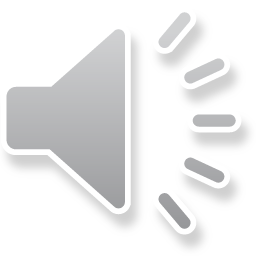 НАЗАД